Exploration and Challenges at  the Large Hadron Collider
Su Dong
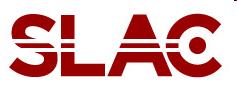 Seminar for SULI Students
1
June/23/2010   Su Dong
Fundamental Building Blocks
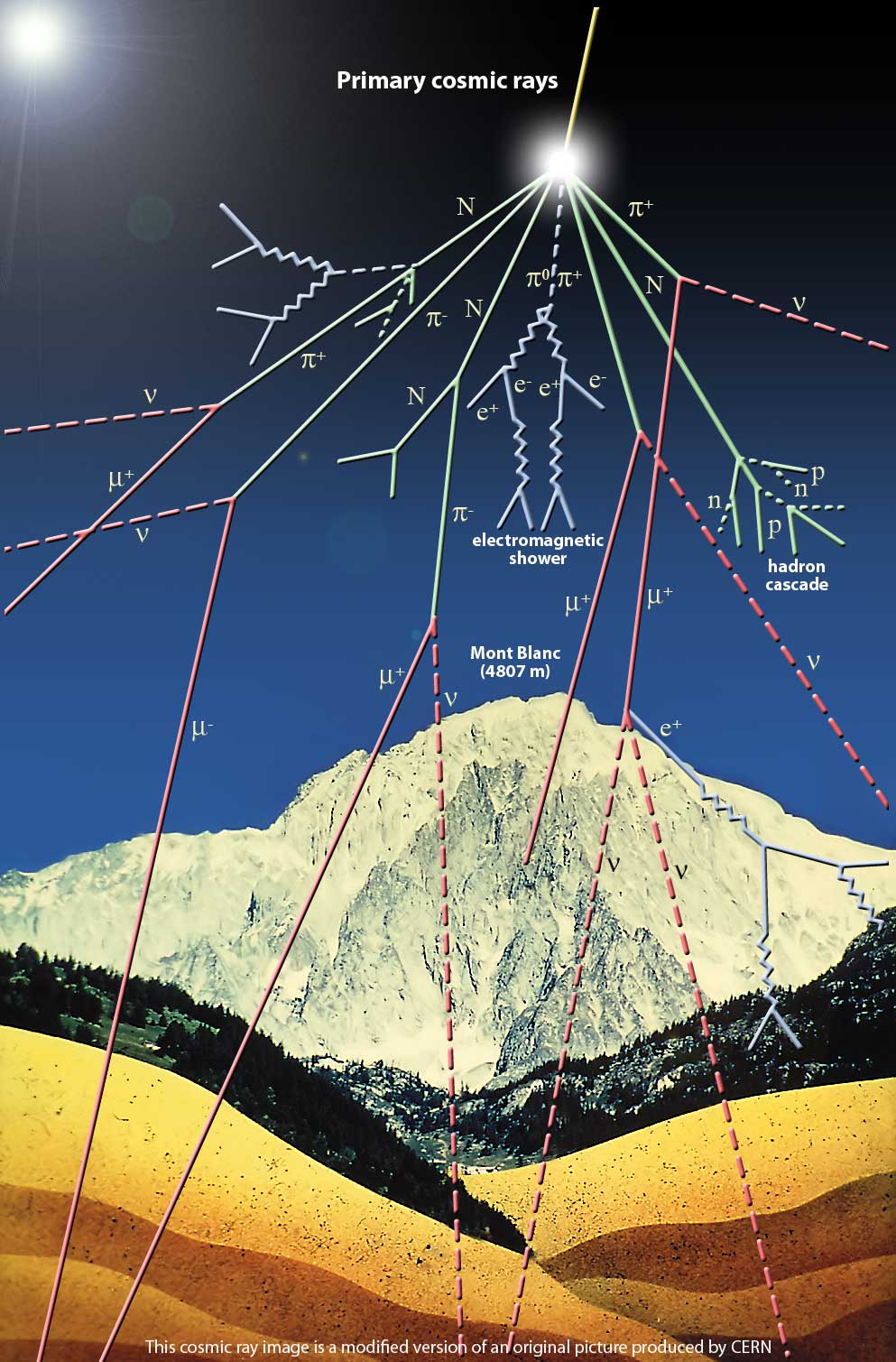 proton
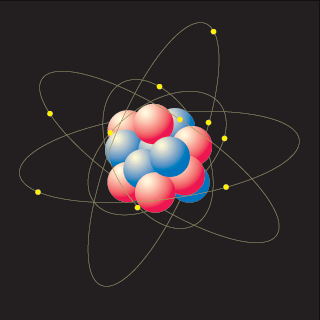 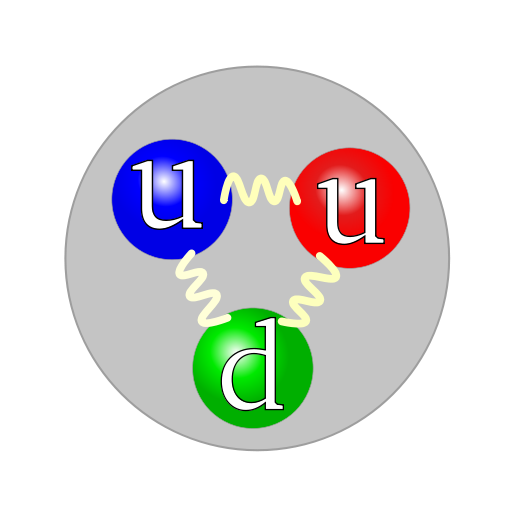 e-
p
n
Proton and neutrons
are composite objects
made of quarks (u,d)
Qu= +2/3   Qd= -1/3

Can also form mesons
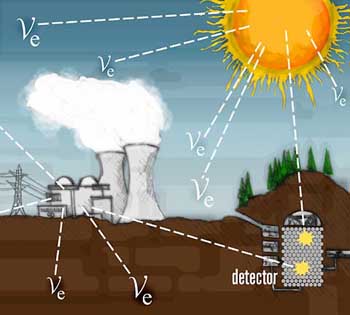 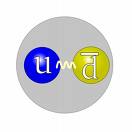 p+
Muon ~ “heavy electron” 
Cosmic m flux ~70/m2/s/sr

Solar n flux ~6x1014/m2/s
Seminar for SULI Students
2
June/23/2010   Su Dong
Fundamental Forces
Electro-magnestism:

Photon  g
m=0 Q=0 
Spin=1
Strong 
Interaction:

Gluon  g
m=0 Q=0 
Spin=1
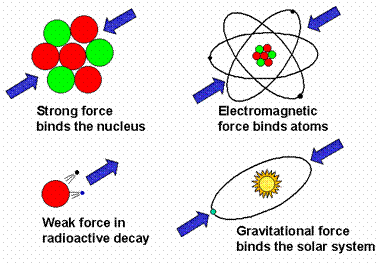 Weak 
Interaction:

W+, Z0
m=80, 91GeV
Spin=1
Gravity:

Graviton  G
m=0 Q=0 
Spin=2
Forces/interactions can be described as exchange 
of mediating gauge bosons
Seminar for SULI Students
3
June/23/2010   Su Dong
The Standard Model
Very successful in describing nearly all measurements so far, but we know we are missing something…

 Large number of free parameters 

 Origin of the mass scales ? 
Neutrino mass <1 eV 
top quark mass 174 GeV 
Mplank ~1015 GeV 

 Why 3 generations ?

 None of the existing particles could explain dark matter.

 How does gravity fit in ?
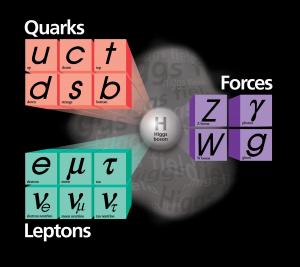 but the mysterious Higgs boson
responsible for generating the 
masses is still to be found…
Seminar for SULI Students
4
June/23/2010   Su Dong
Beyond the SM ?
There are many interesting ideas on the market: 
Super symmetry; extra dimensions…
SUSY particles, KK gravitons, Z’, mini black holes… 
Many ideas support the notion that something ought to happen at the TeV energy scale (if we don’t find Higgs <1 TeV, then we also know we are fundamentally on the wrong track) 
but there is a huge chasm between what looks so nice and might be true, and what is actually true.
The only way to really move forward is to do experiment at the TeV scale.
Seminar for SULI Students
5
June/23/2010   Su Dong
The Large Hadron Collider
The next major facility at energy frontier. Located at CERN, Geneva, Switzerland.
Proton Proton collisions  @ 7+7 TeV
(compared to Tevatron at Fermilab 1+1 TeV)
Two general purpose large experiments: ATLAS and CMS.
First collision Dec/09 Now operating at 3.5+3.5TeV.
Seminar for SULI Students
6
June/23/2010   Su Dong
PP Collisions
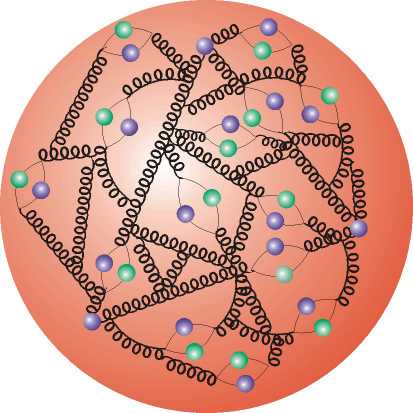 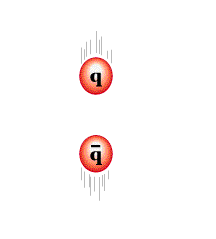 A closer look at the proton 
reveals a sea of partons. 
qq,gg,gq interactions 
and remaining proton debris.
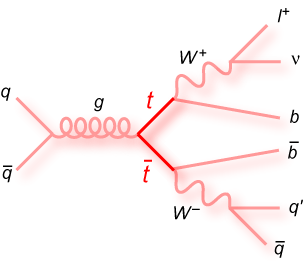 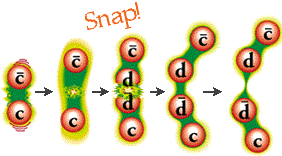 Quarks fragment into jets of hadrons
Seminar for SULI Students
7
June/23/2010   Su Dong
Physics Processes at LHC
7 TeV
Cross sections for heavy objects such as top, Higgs or possible new particles grew substantially compared to Tevatron  
but they are still under a huge mountain of QCD background.   
Multiple interactions in each beam crossing at LHC luminosity also gets much worse. 
Very challenging environment to pull out the interesting physics.
Seminar for SULI Students
8
June/23/2010   Su Dong
Physics Signatures
The overwhelming background at LHC is jet production, primarily gluons and light quark which all fragment into jet of light hadrons.
The more interesting objects typically decay more democratically to other particles:
                                                   __                                __
Z0 -> bb~15%; cc~12%; e+e-:m+m-:t+t- ~3.3% each
W -> en,mn, tn   ~11% each 
top quark -> b~100%; en+X,mn+X each ~9% 
Devise experiment to detect the distinctive signatures: 
e, m, t leptons
b quarks
Missing energy
Seminar for SULI Students
9
June/23/2010   Su Dong
Particle Signatures
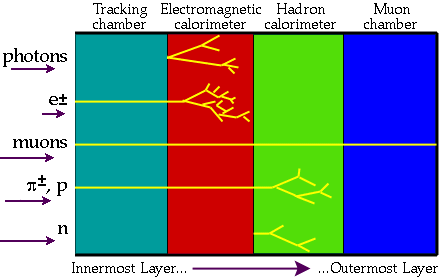 n and other non-interacting dark matter candidates => Missing Energy
Seminar for SULI Students
10
June/23/2010   Su Dong
The ATLAS Experiment
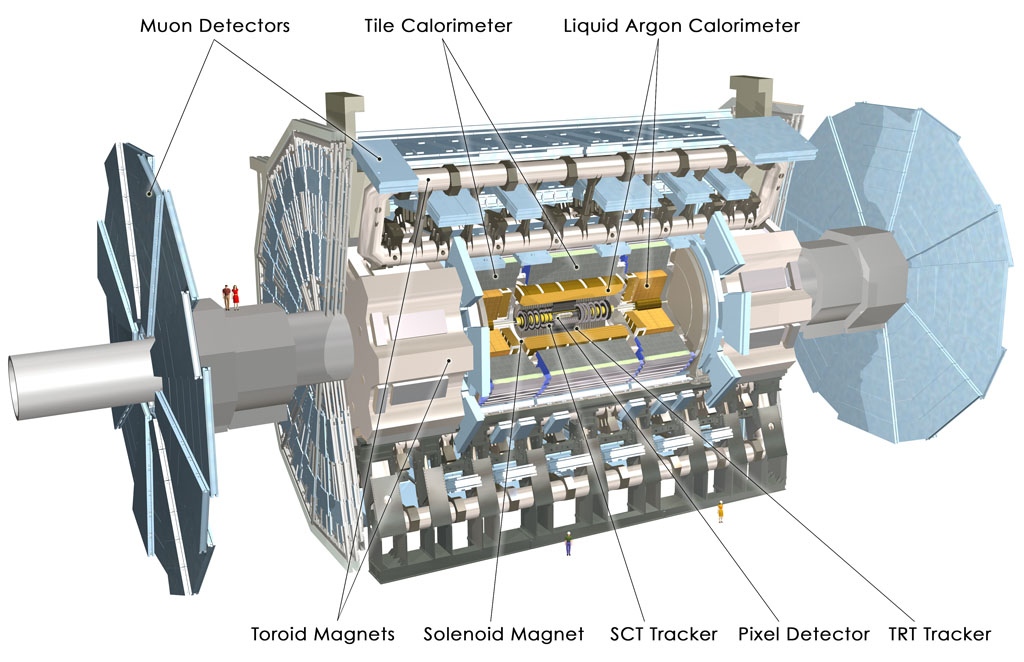 Seminar for SULI Students
11
June/23/2010   Su Dong
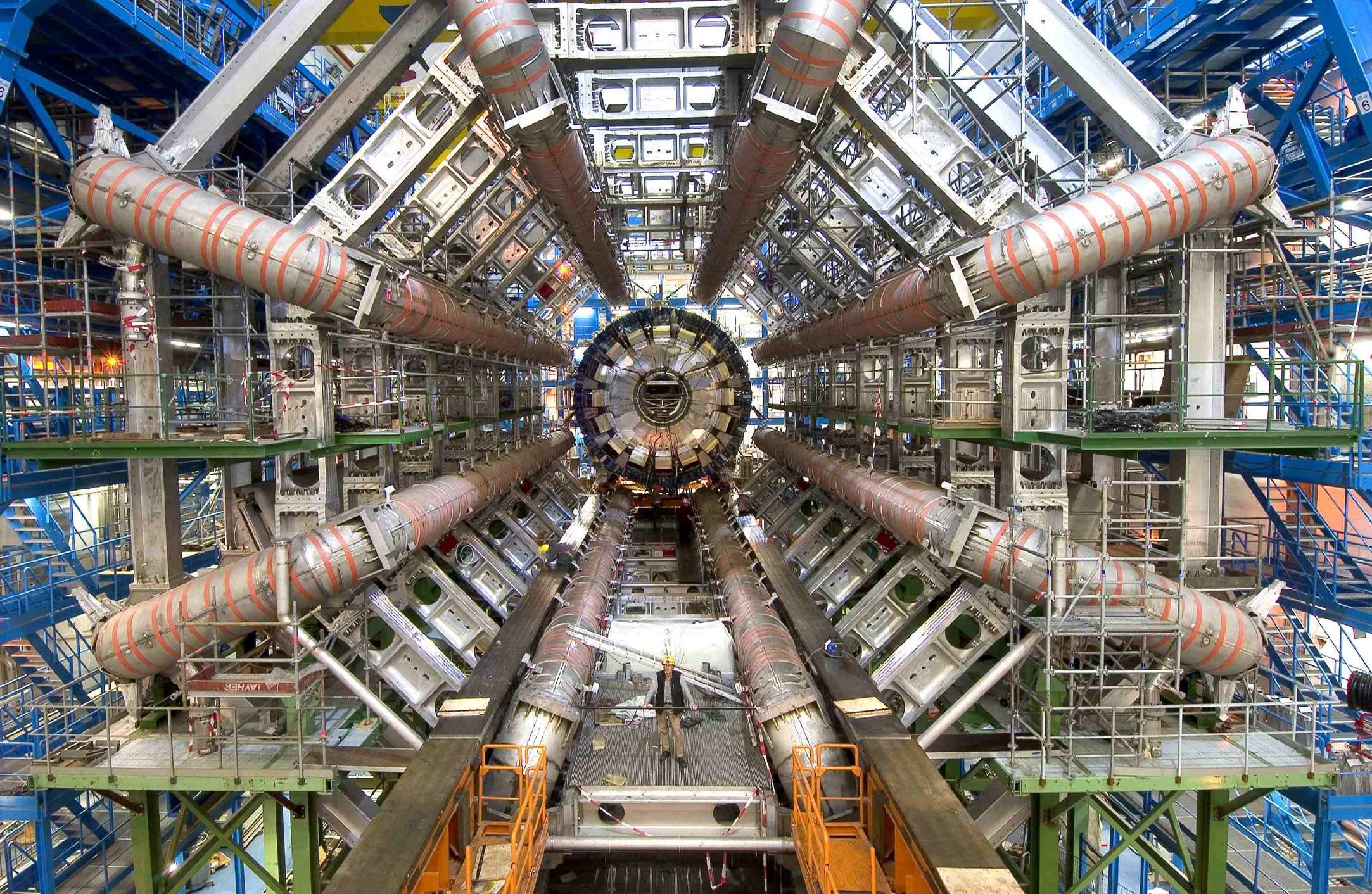 Seminar for SULI Students
12
June/23/2010   Su Dong
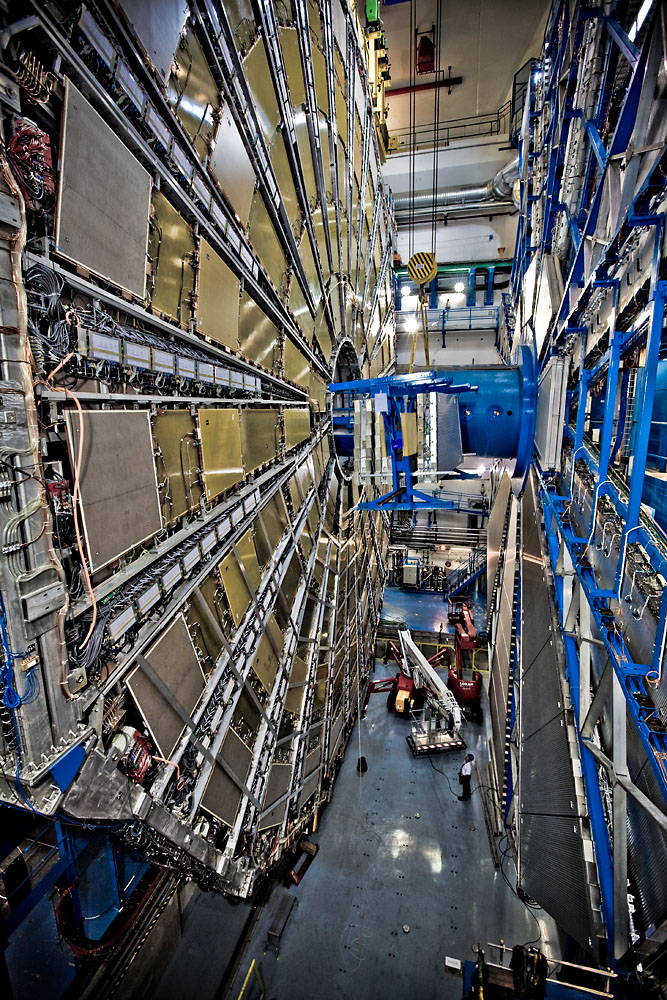 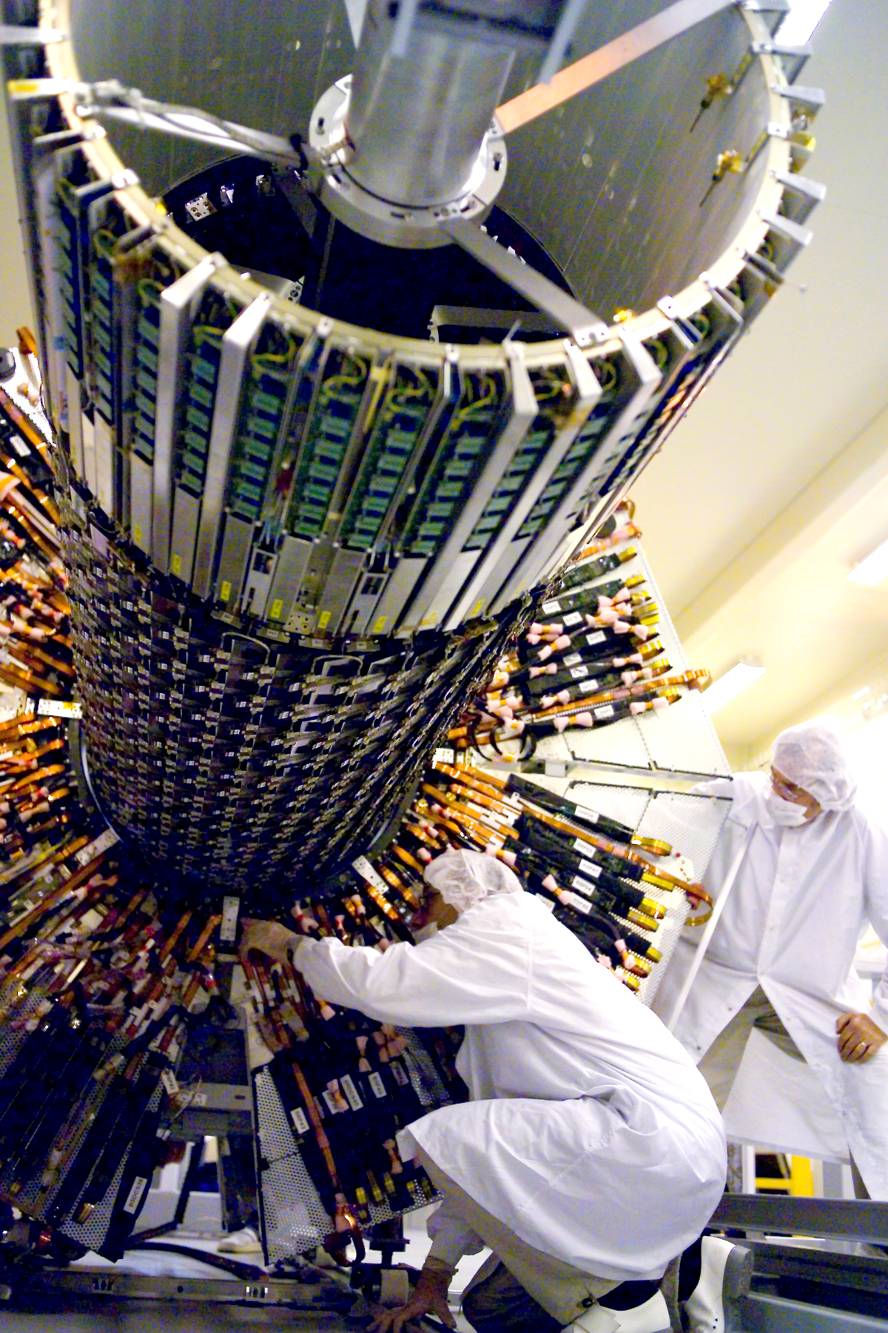 Seminar for SULI Students
13
June/23/2010   Su Dong
Trigger & DAQ
500 CPUs
1600 CPUs
Seminar for SULI Students
14
June/23/2010   Su Dong
Seminar for SULI Students
15
June/23/2010   Su Dong
Z0 -> e+e- candidate event
Seminar for SULI Students
16
June/23/2010   Su Dong
Seminar for SULI Students
17
June/23/2010   Su Dong
1 cm
Seminar for SULI Students
18
June/23/2010   Su Dong
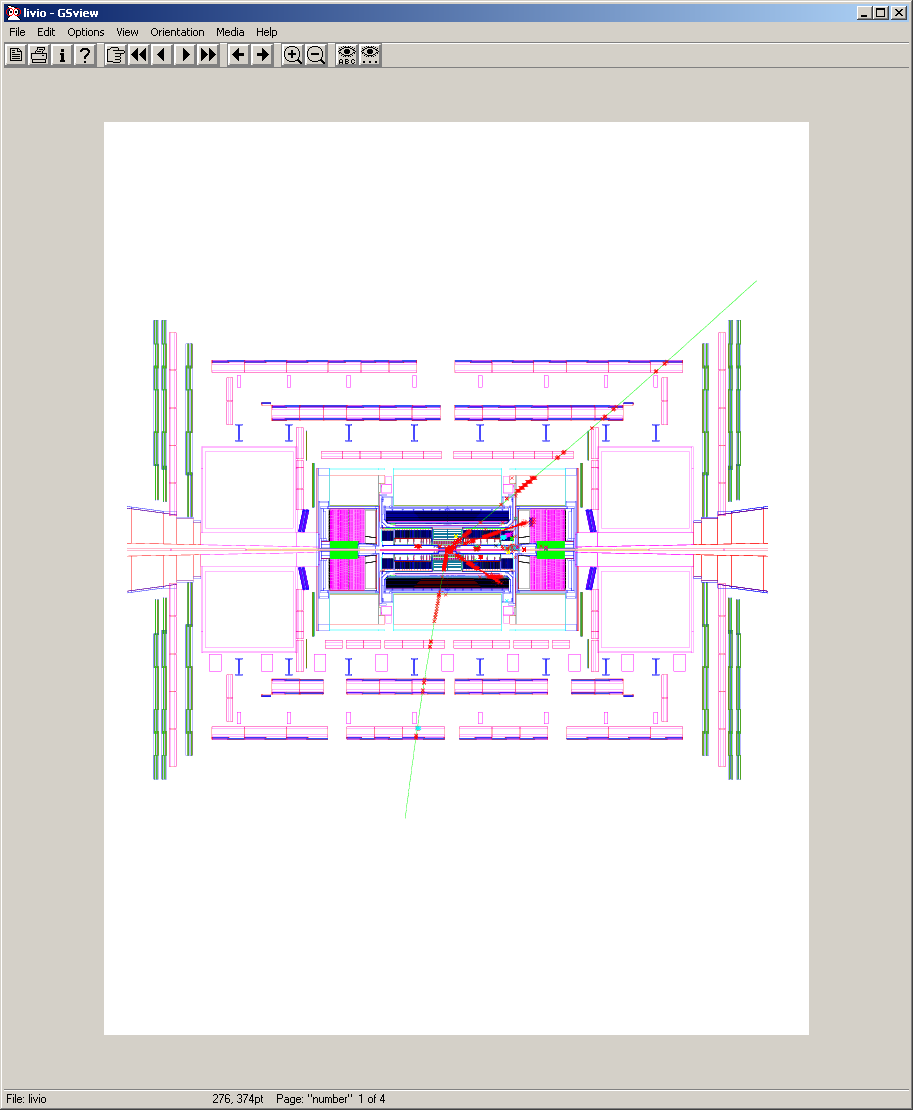 Higgs → ZZ → 2e+2m
Challenge of Detecting Interesting Physics
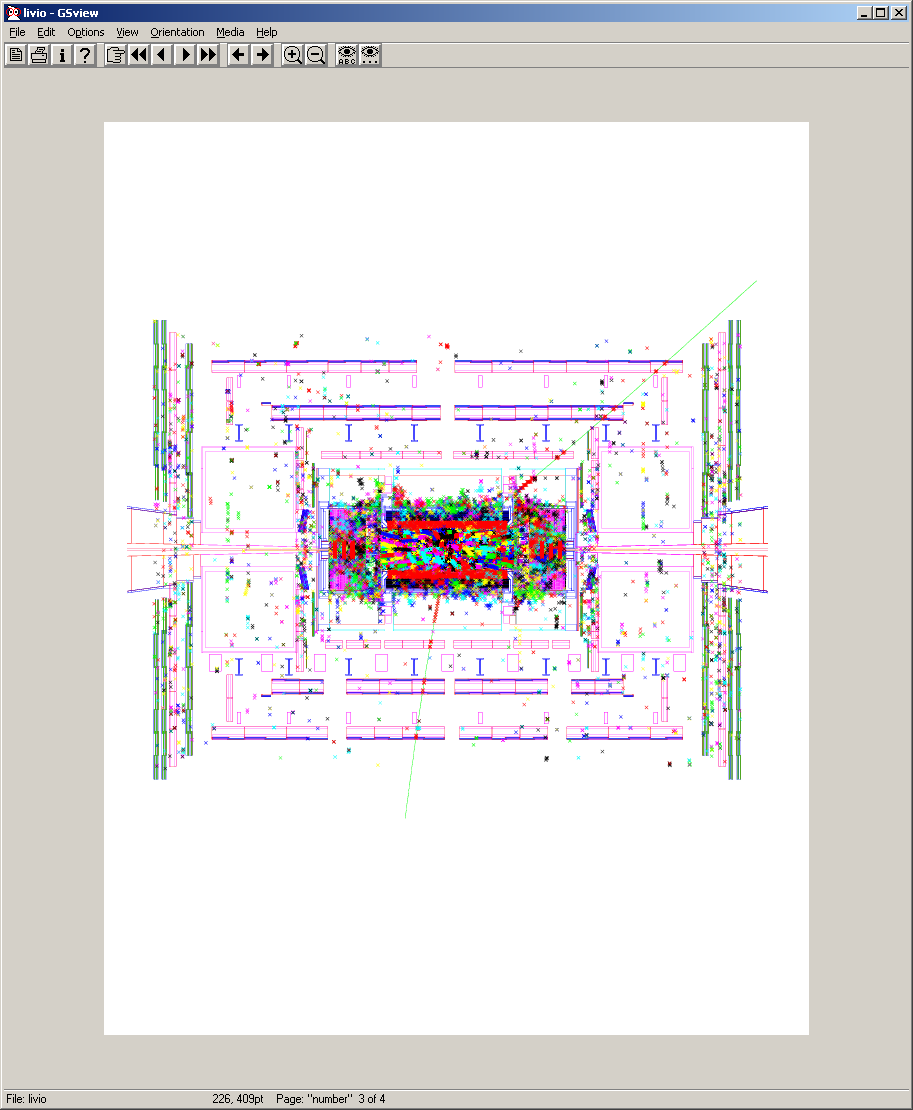 Simulation
~23 interactions
per beam crossing
at 1034 luminosity
Pile up background
Seminar for SULI Students
19
June/23/2010   Su Dong
Status of Higgs Search ?
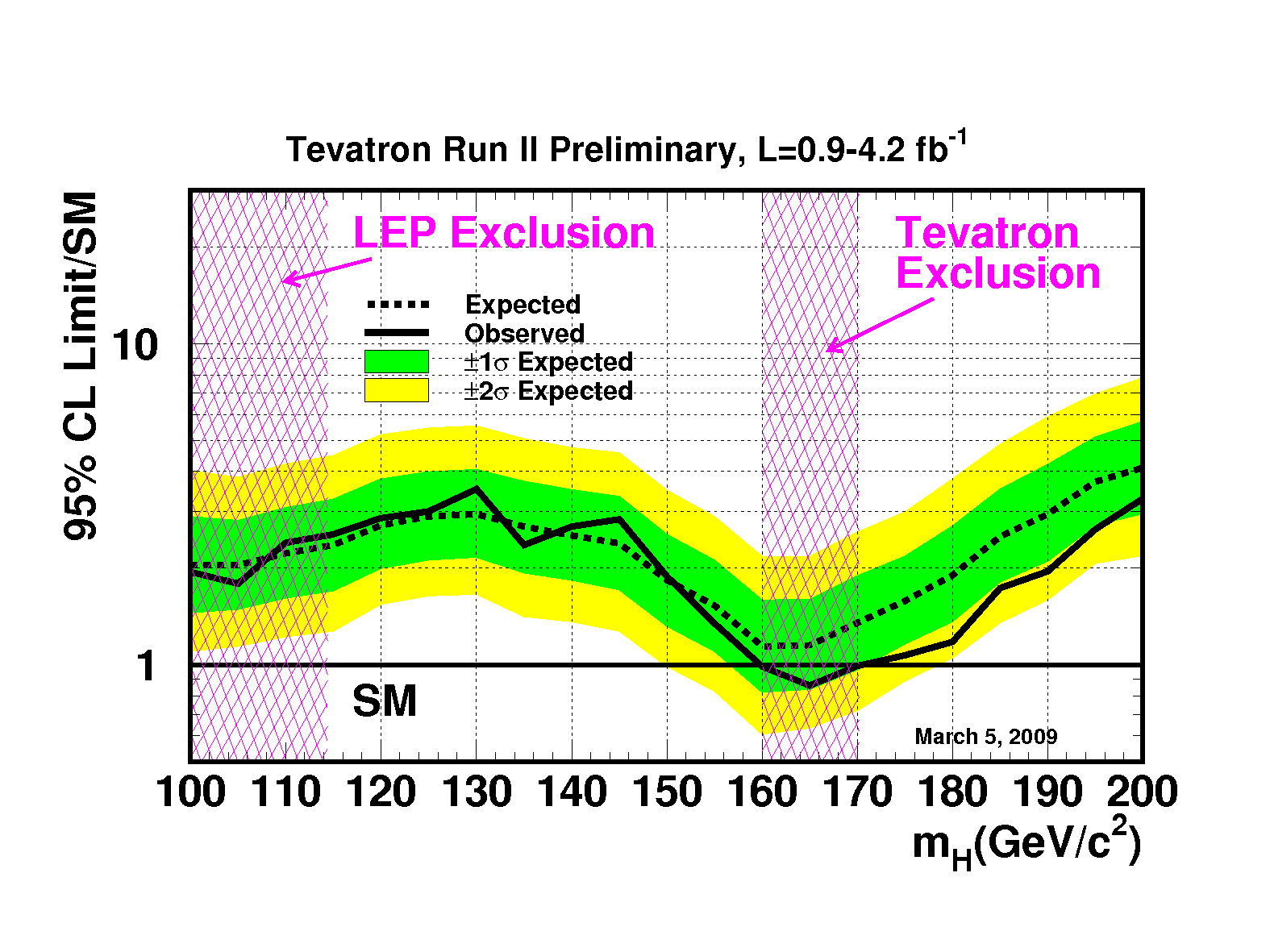 Seminar for SULI Students
20
June/23/2010   Su Dong
Searching for Standard Model Higgs
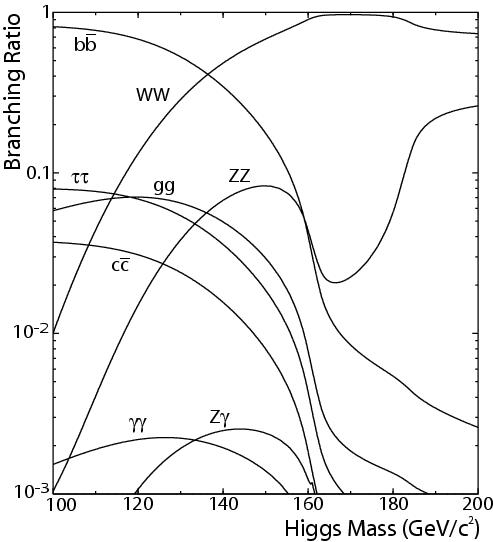 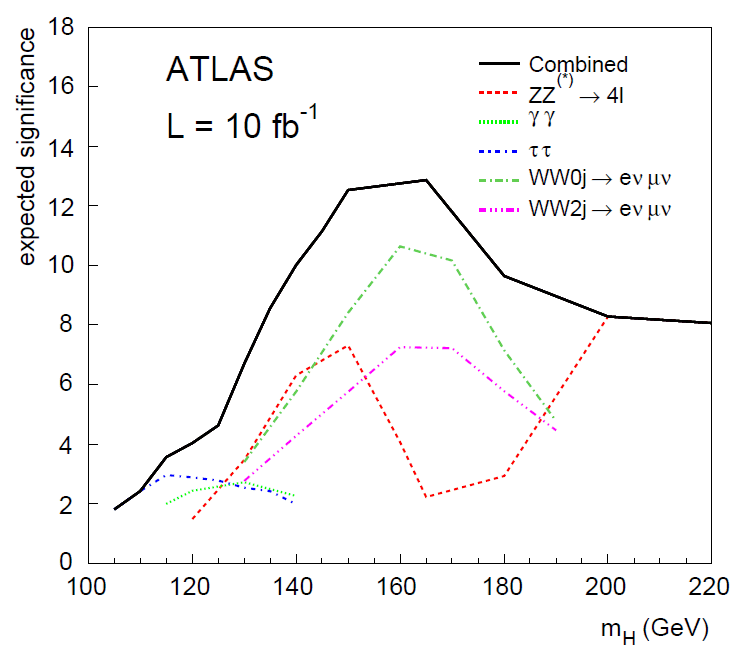 It’s a tough road ahead and will take some time (10 fb-1 by 2014 ?)
Seminar for SULI Students
21
June/23/2010   Su Dong
SuperSymmetry (SUSY)
Very attractive theoretically. Offers solution to many problems simultaneously.
Many different variations of SUSY with large number of free parameters. Most studies on subset of SUSY
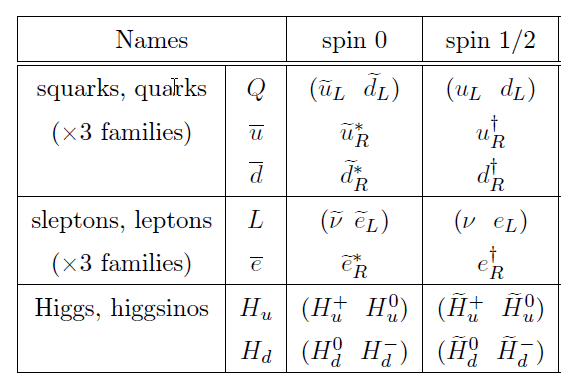 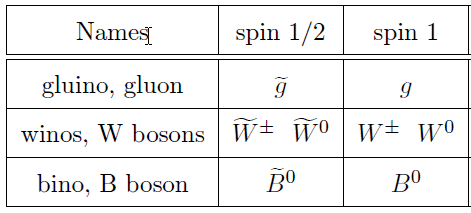 Minimal SuperSymmetric 
Model (MSSM)
Seminar for SULI Students
22
June/23/2010   Su Dong
MSSM Particle Catalog
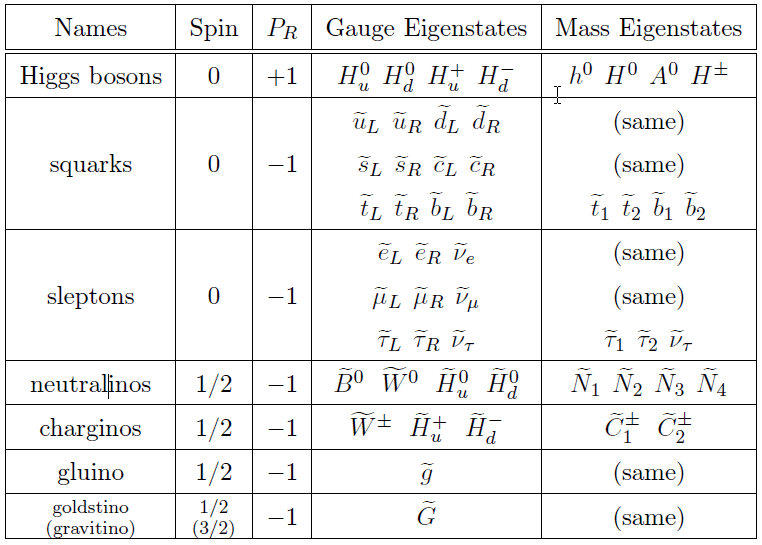 h0 ~SM Higgs
c01,2,3,4
c+1,2
Seminar for SULI Students
23
June/23/2010   Su Dong
MSSM Phenomenology
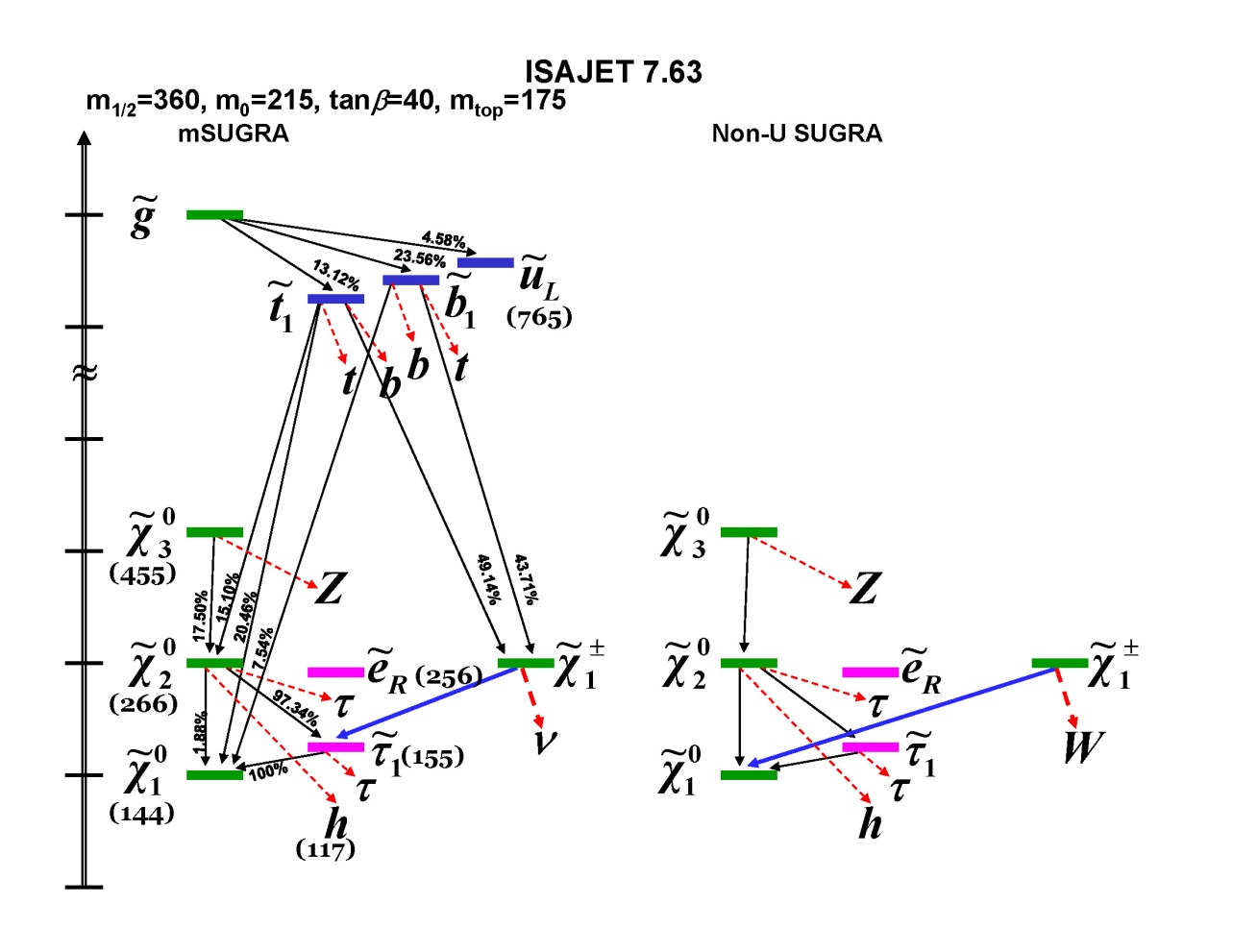 Signatures:
 quark/gluon -> jets
 leptons: e, m, t
 W,Z
 Higgs !
 Stable c01-> Missing energy
One example out 
of many possible 
mass hierachies
Among viable SUSY models, the lowest mass SUSY particle (LSP) is often the 
lightest neutralino which is stable and escaping direct detection. Thus one
very popular candidate for dark matter. There are also classes of models with 
the gravitino as the LSP.
Seminar for SULI Students
24
June/23/2010   Su Dong
Detecting SUSY in ATLAS
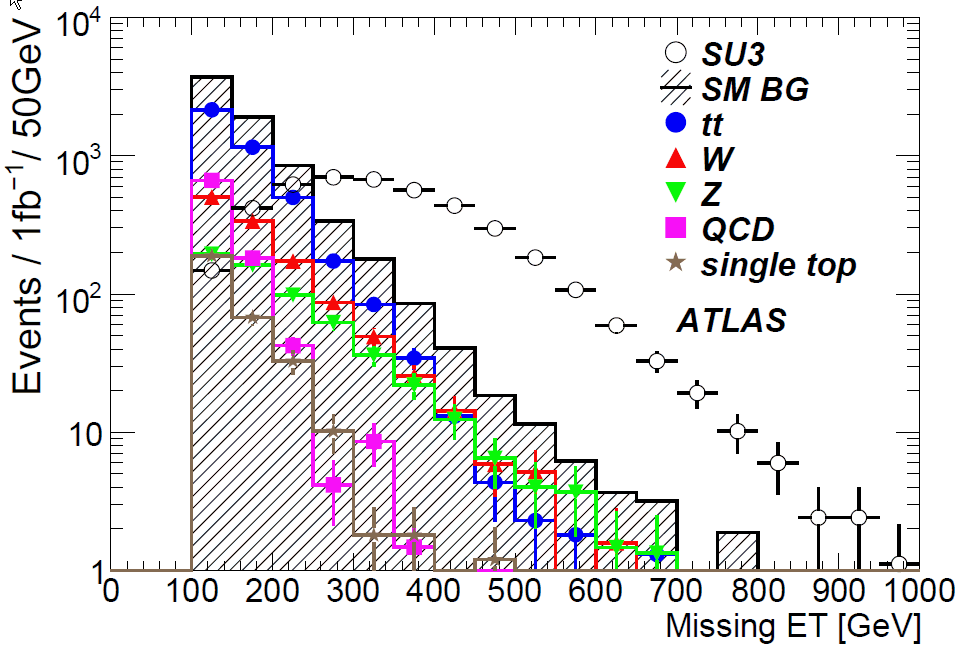 Some cases are easy, and with luck we may even see them in 2011 !
but covering all scenarios is a lot of work !
Seminar for SULI Students
25
June/23/2010   Su Dong
Summary
Very exciting times as the physics exploration with LHC is finally underway.
The experiment is challenging.
Vast range of new physics possibilities beyond just discovering the Higgs.
A great opportunity for young physicists to explore.
Seminar for SULI Students
26
June/23/2010   Su Dong
Online Resource and Contacts
Large Hadron Collider:
Wikipedia: https://en.wikipedia.org/wiki/Large_Hadron_Collider
LHC: https://home.cern/science/accelerators/large-hadron-collider
ATLAS experiment public info:
https://atlas.cern
SLAC ATLAS Activities
 	https://atlas.slac.stanford.edu/
Contact me: 
sudong@slac.stanford.edu
(650)-926-2284
Seminar for SULI Students
27
June/23/2010   Su Dong